MATF/FSD Cryostat Update-10-20-21
Jay Jablonski
TPC A&T Meeting
October 20, 2021
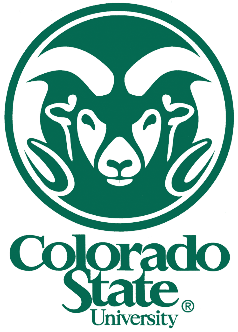 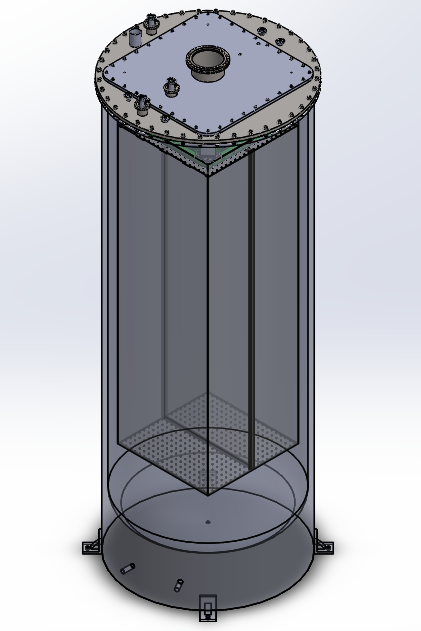 Current Cryostat
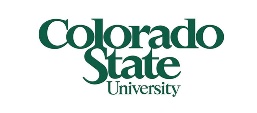 2
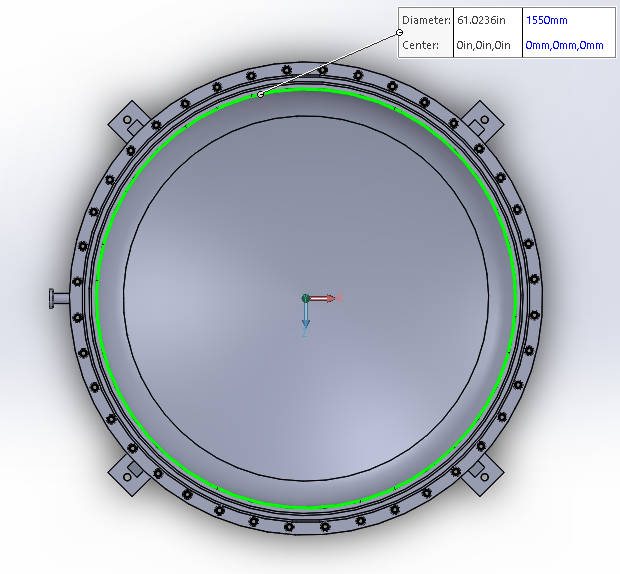 1550mm Cryostat ID
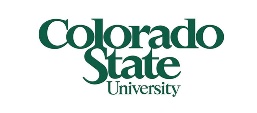 3
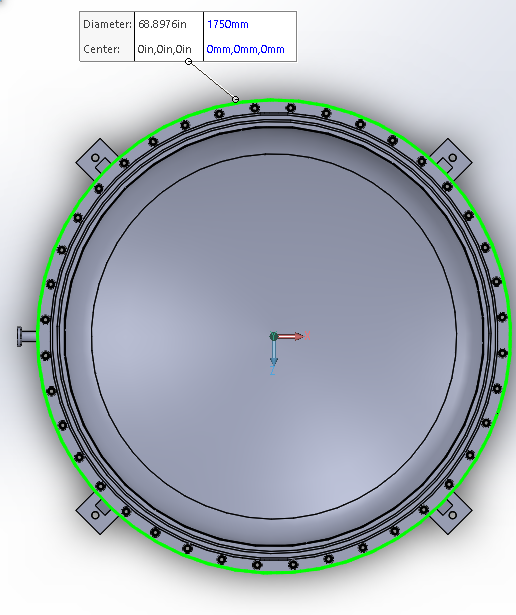 1750mm Cryostat Flange OD
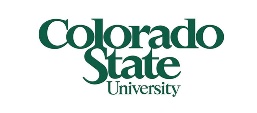 4
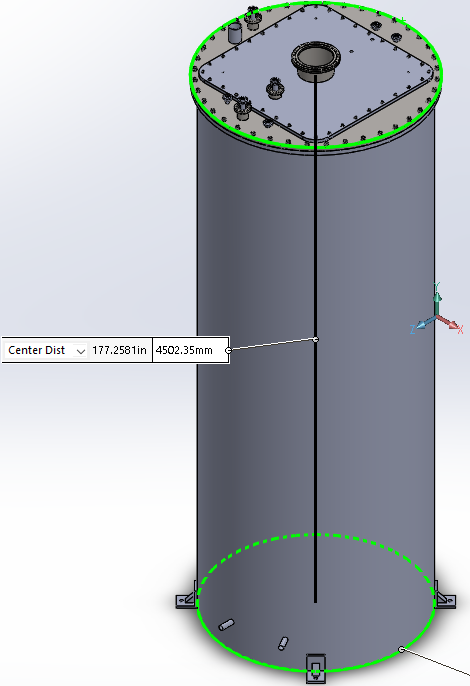 4502mm Floor-Utility lid Height
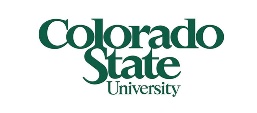 5
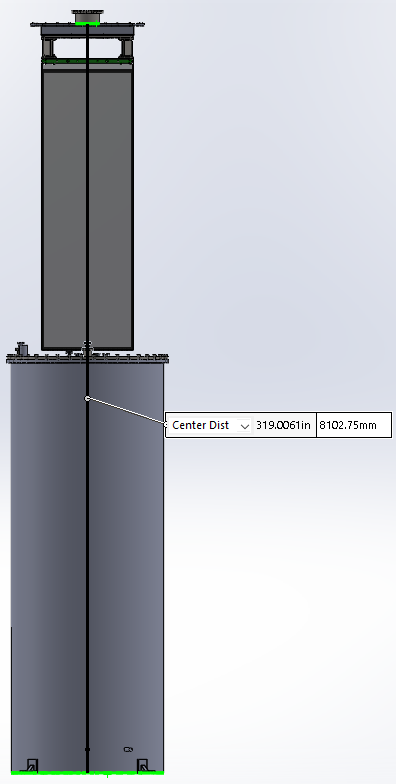 8102 mm Floor-Utility lid at Lifted Height
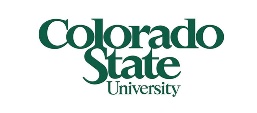 6
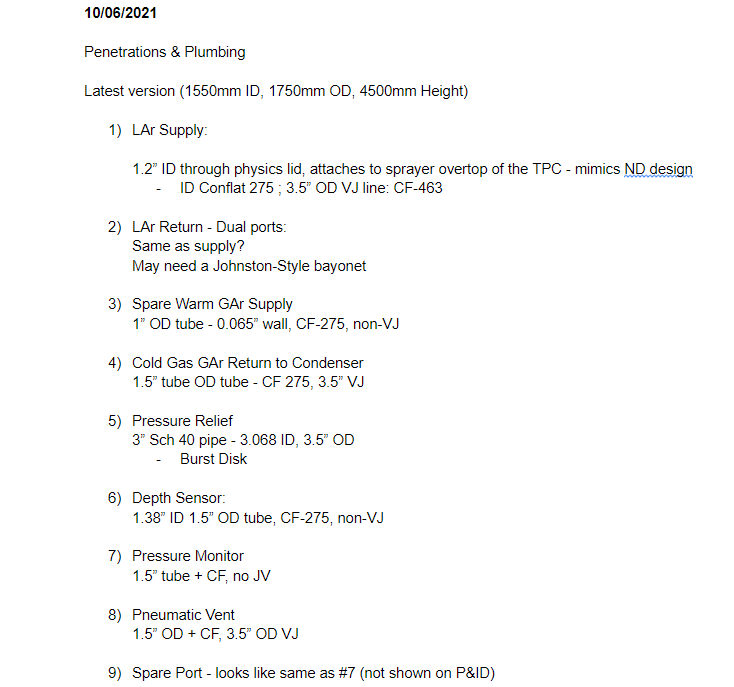 8
5
7
9
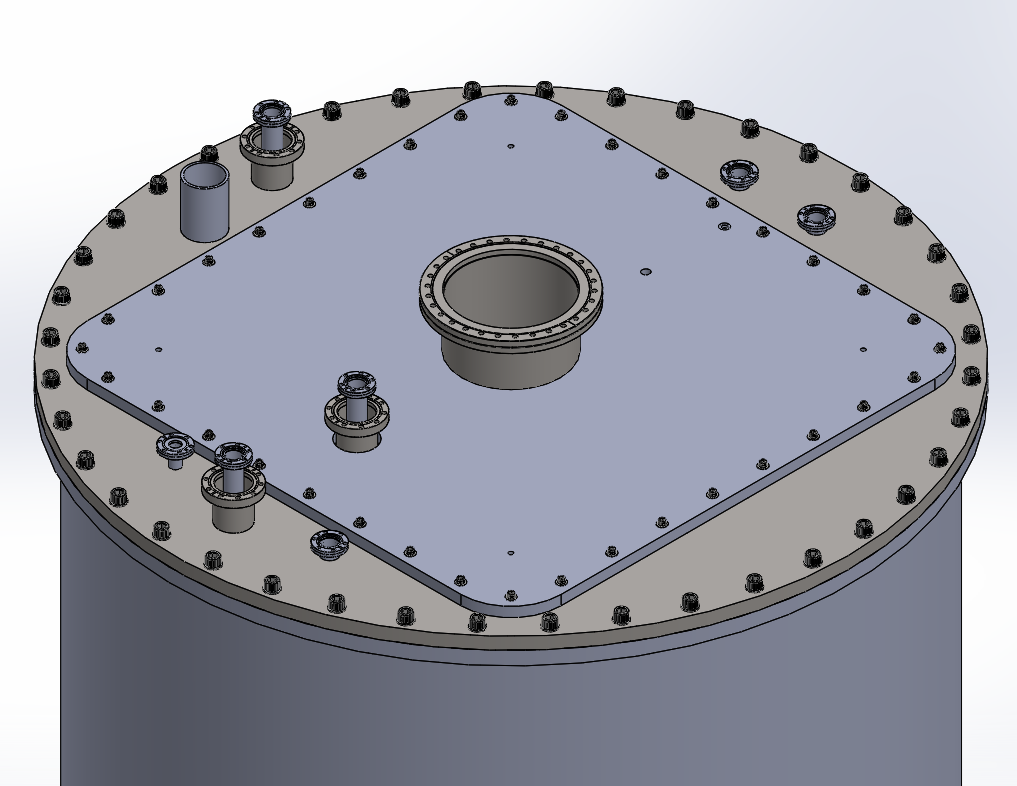 3
1
4
6
2
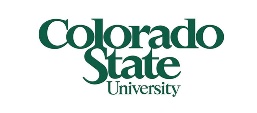 7
1-LAr Supply-Top

1.2” ID  Supply  Line
CF-275-Supply
3.0” OD Vacuum Jacket
CF-463-VJ
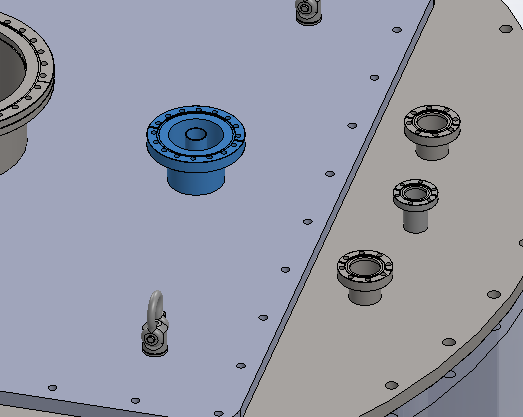 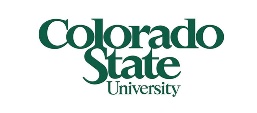 8
2-Bottom LAr Return

1.2” ID  Supply  Line
CF-275-Supply
3.0” OD Vacuum Jacket
CF-463-VJ
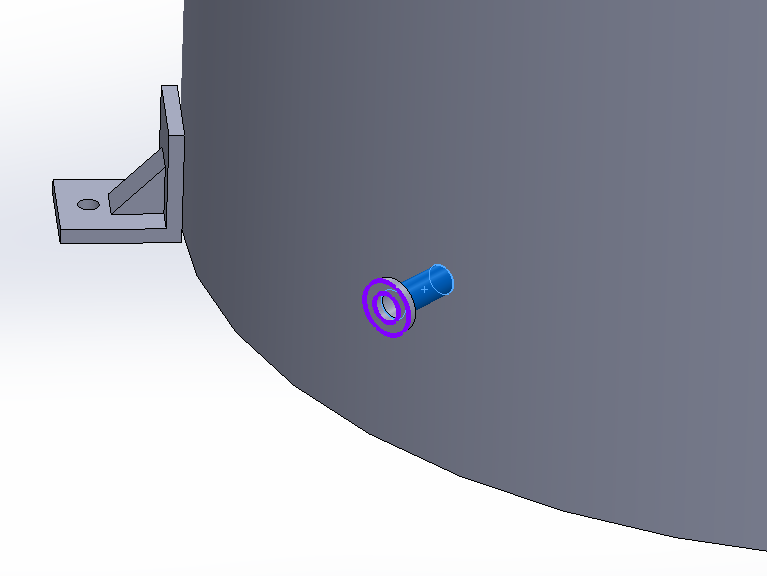 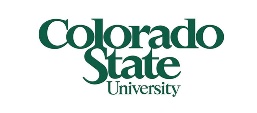 9
3-Spare Warm GAr Supply

1” Tube Supply  Line
CF-275
No Vacuum Jacket
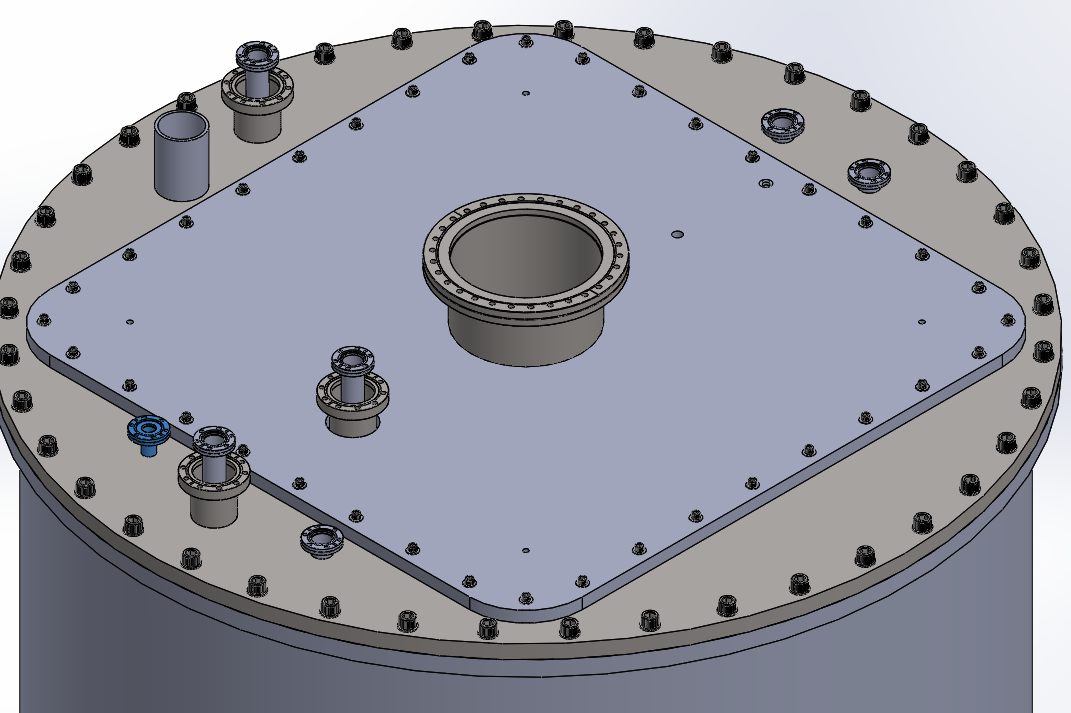 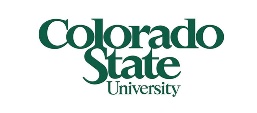 10
4-Cold GAr Return to Condensor

1.5” Tube  Return  Line
CF-275
Vacuum Jacket
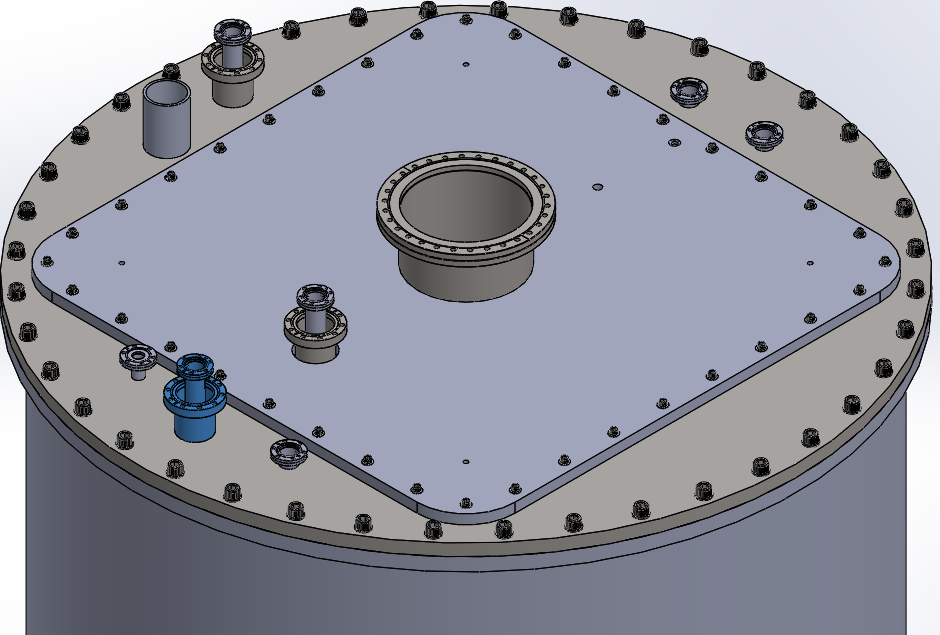 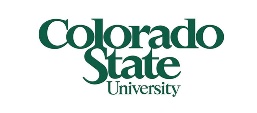 11
5-Pressure Relief 

3” Sch 40 Pipe
 3.5” od
Rupture Disk shall be rated for vacuum
Consider 2nd port
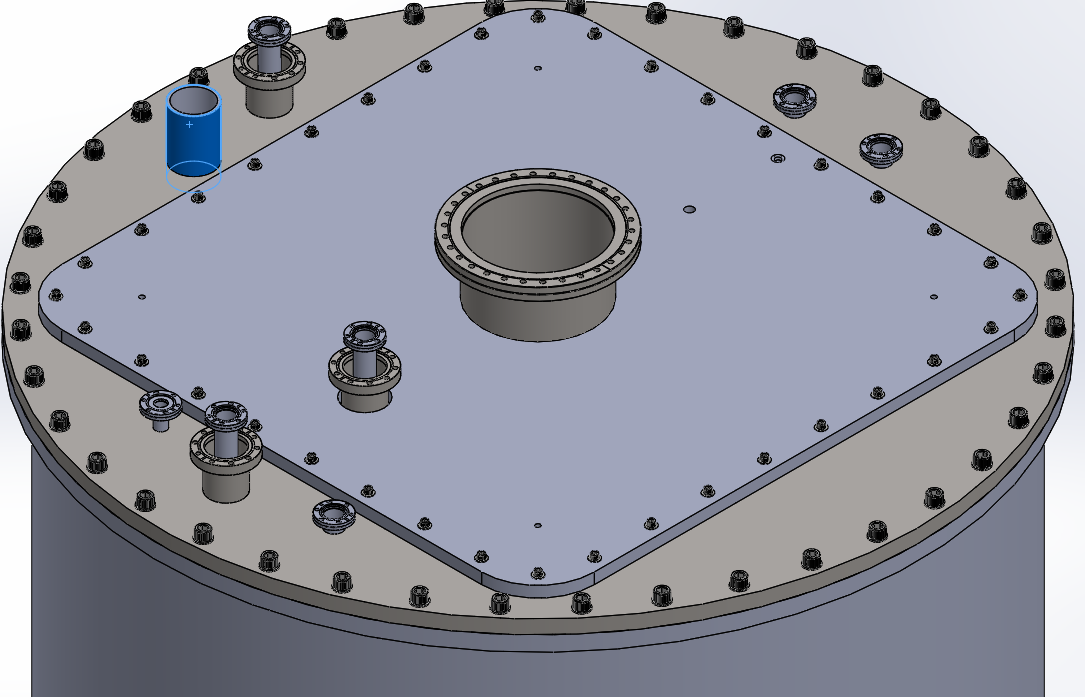 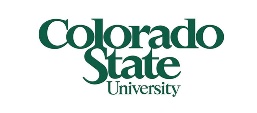 12
6-Depth Sensor

1.38”ID x 1.5” OD Tube    
CF-275
No VJ
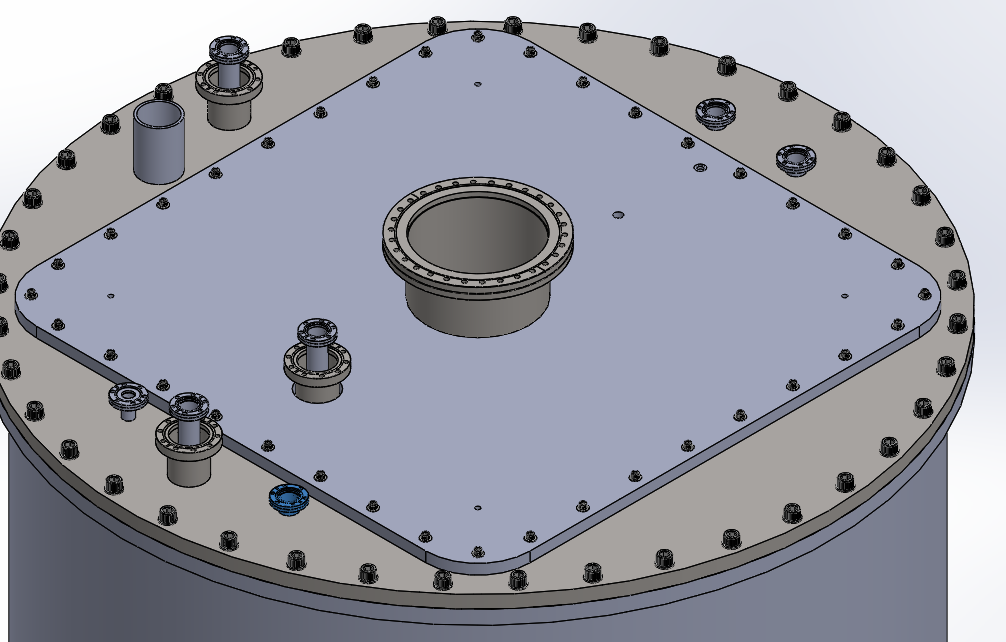 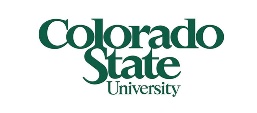 13
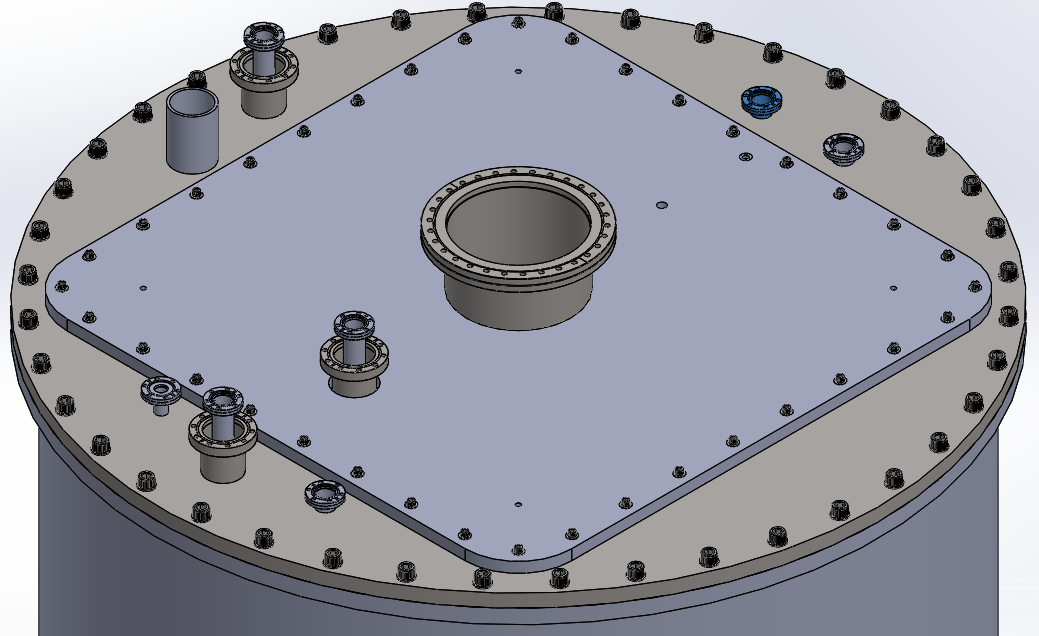 7-Pressure Monitor
1.5” Tube
CF-275
No VJ
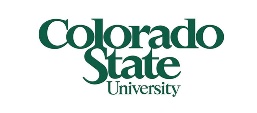 14
8-Pneumatic Vent
1.5” Tube
CF-275
VJ
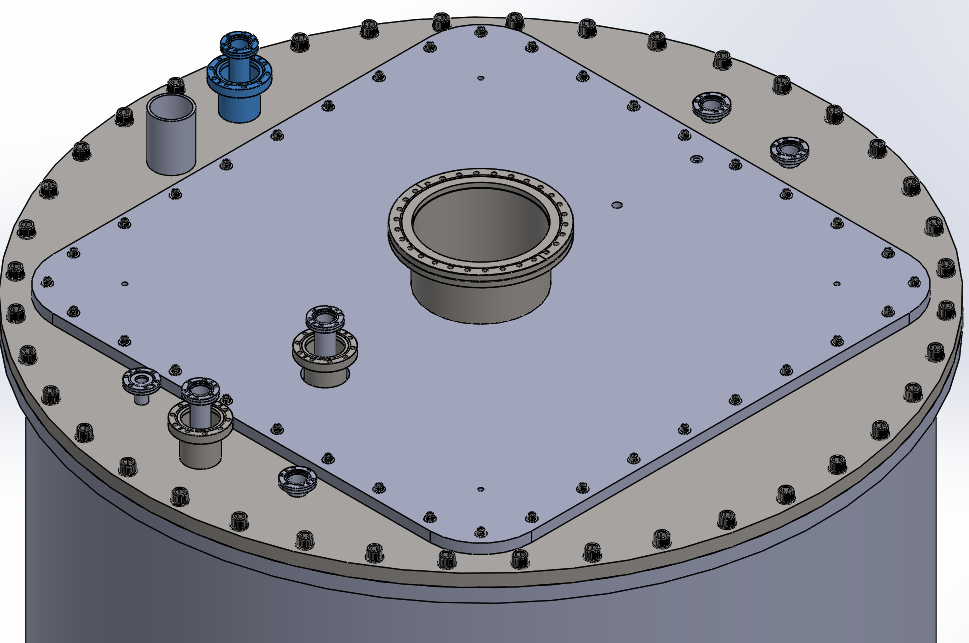 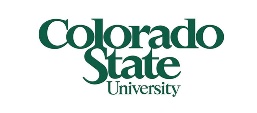 15
9-Spare
Possible Vacuum Port
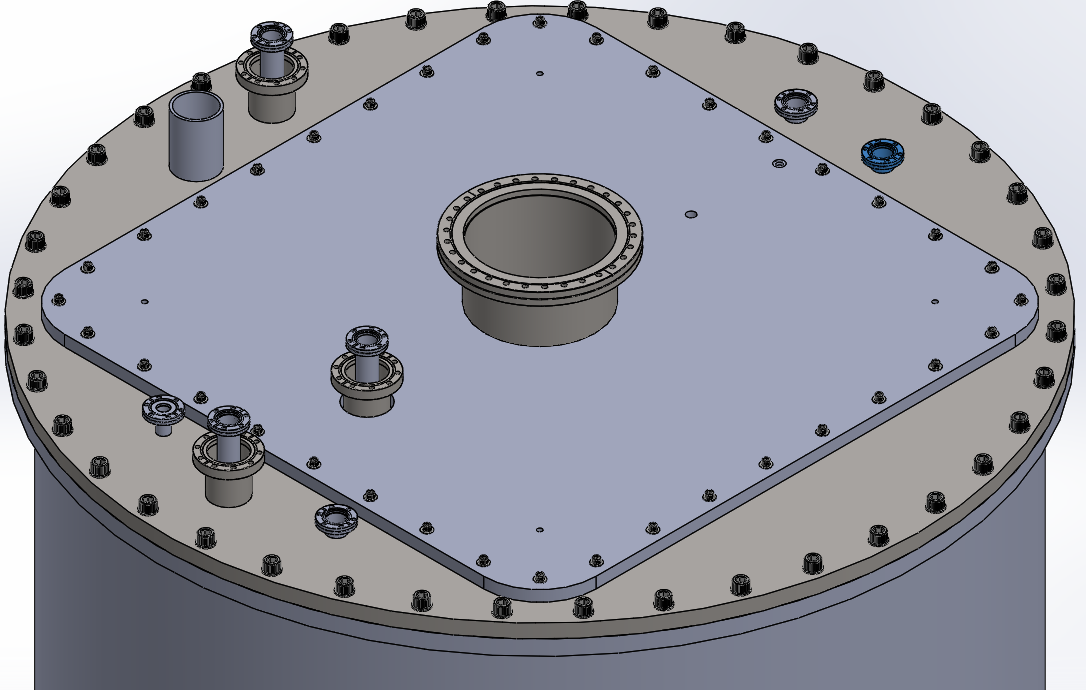 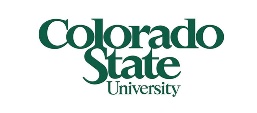 16